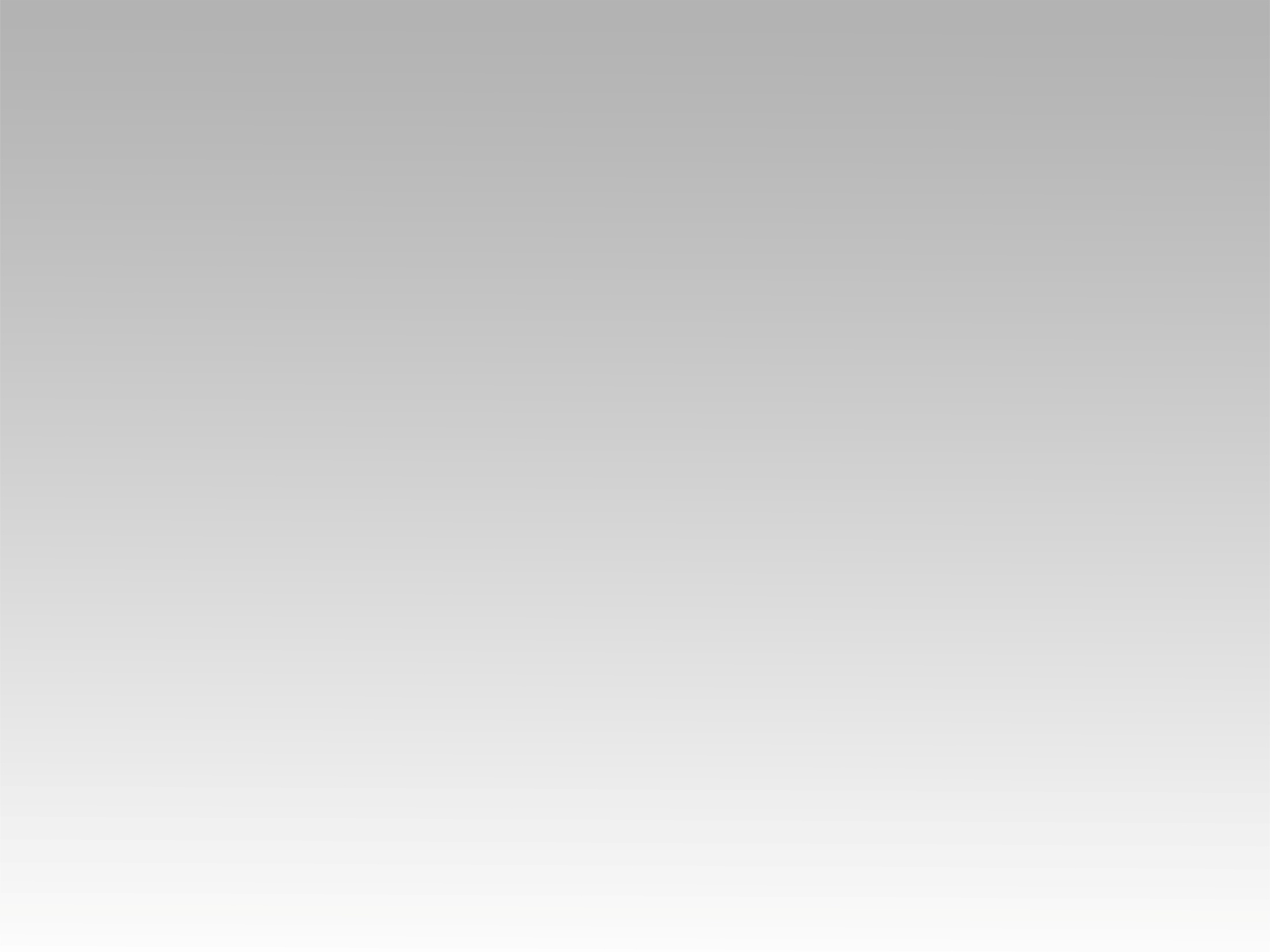 ترنيمة 
إني لرافع عيناي إلى السماء
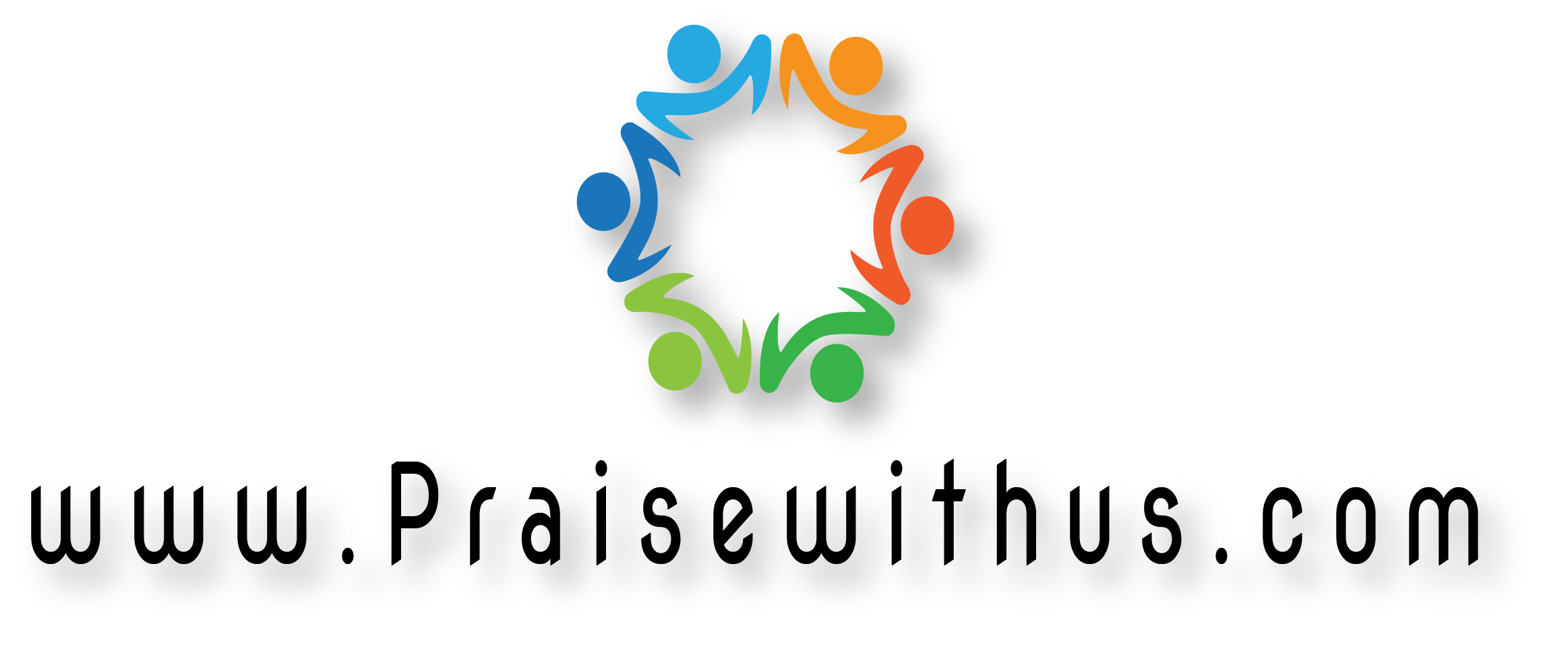 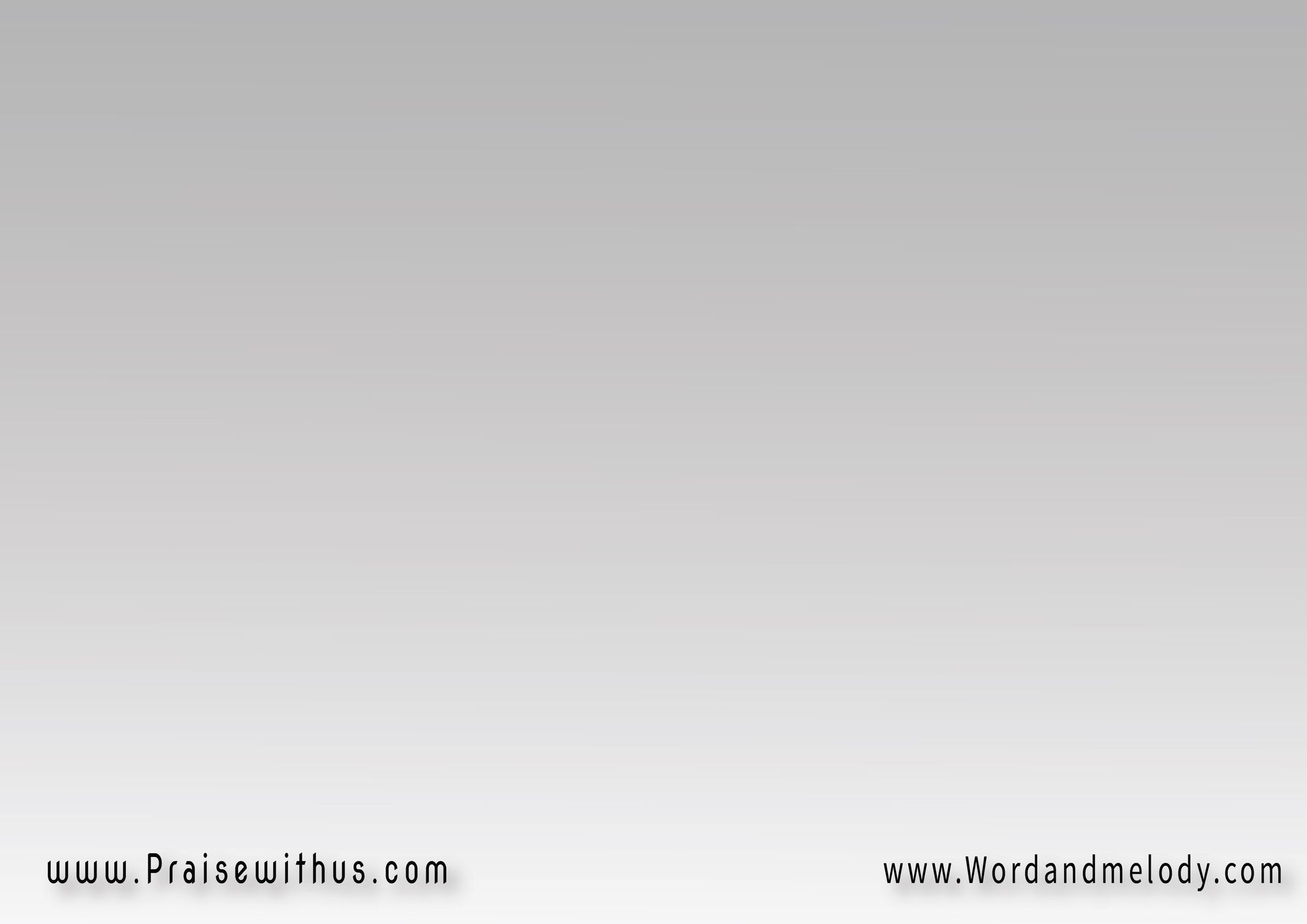 القرار: 
إني لرافع عيناي إلى السماء
ويداي ممدودتان إليك يارب العلى
إسمع صلاتي وأستجب دعاي
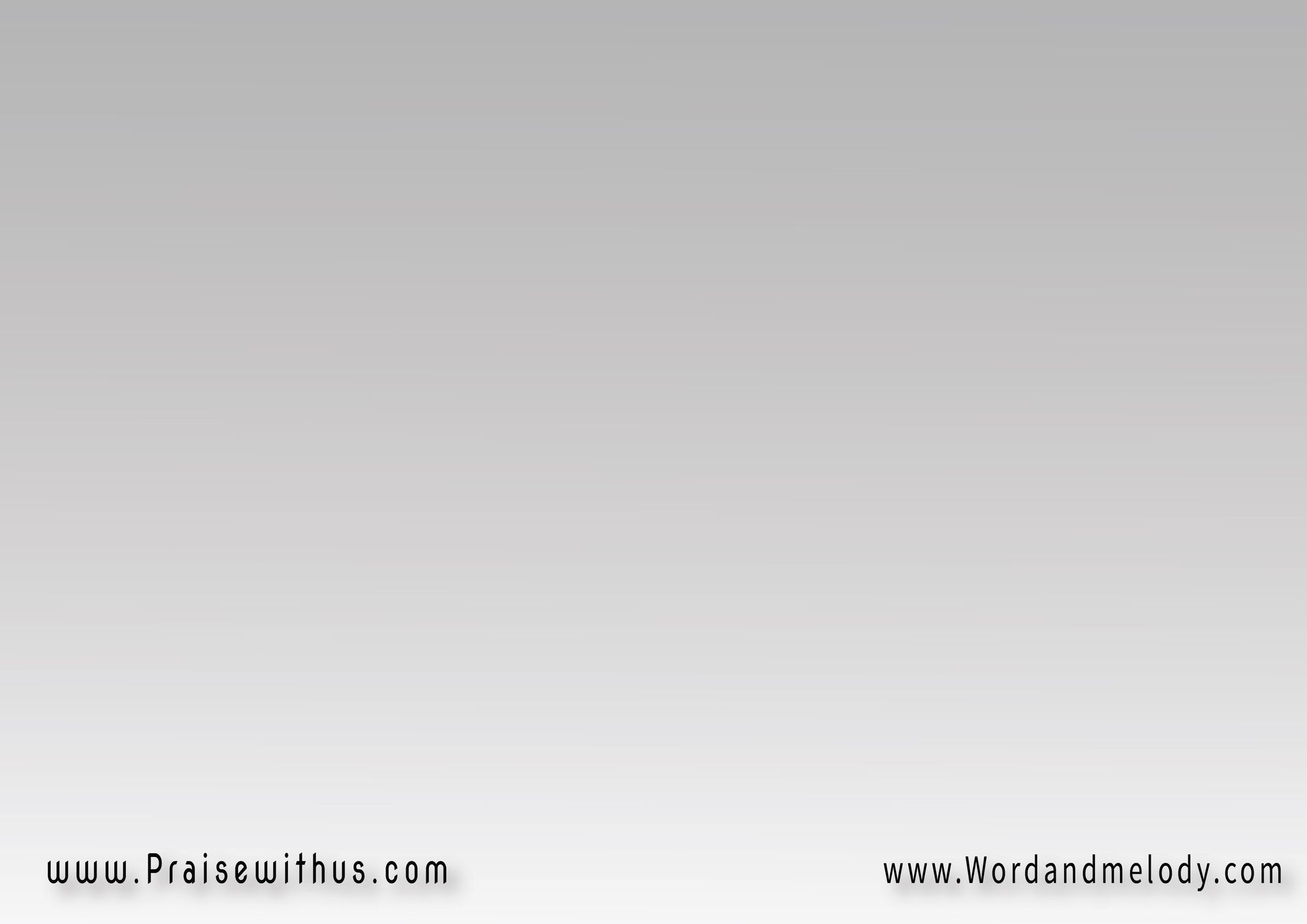 1-في وقت ضيقي بحثت عن النجاة
فجئت إليك قائلاً يارب الحياة
إسمع صلاتي وأستجب دعاي
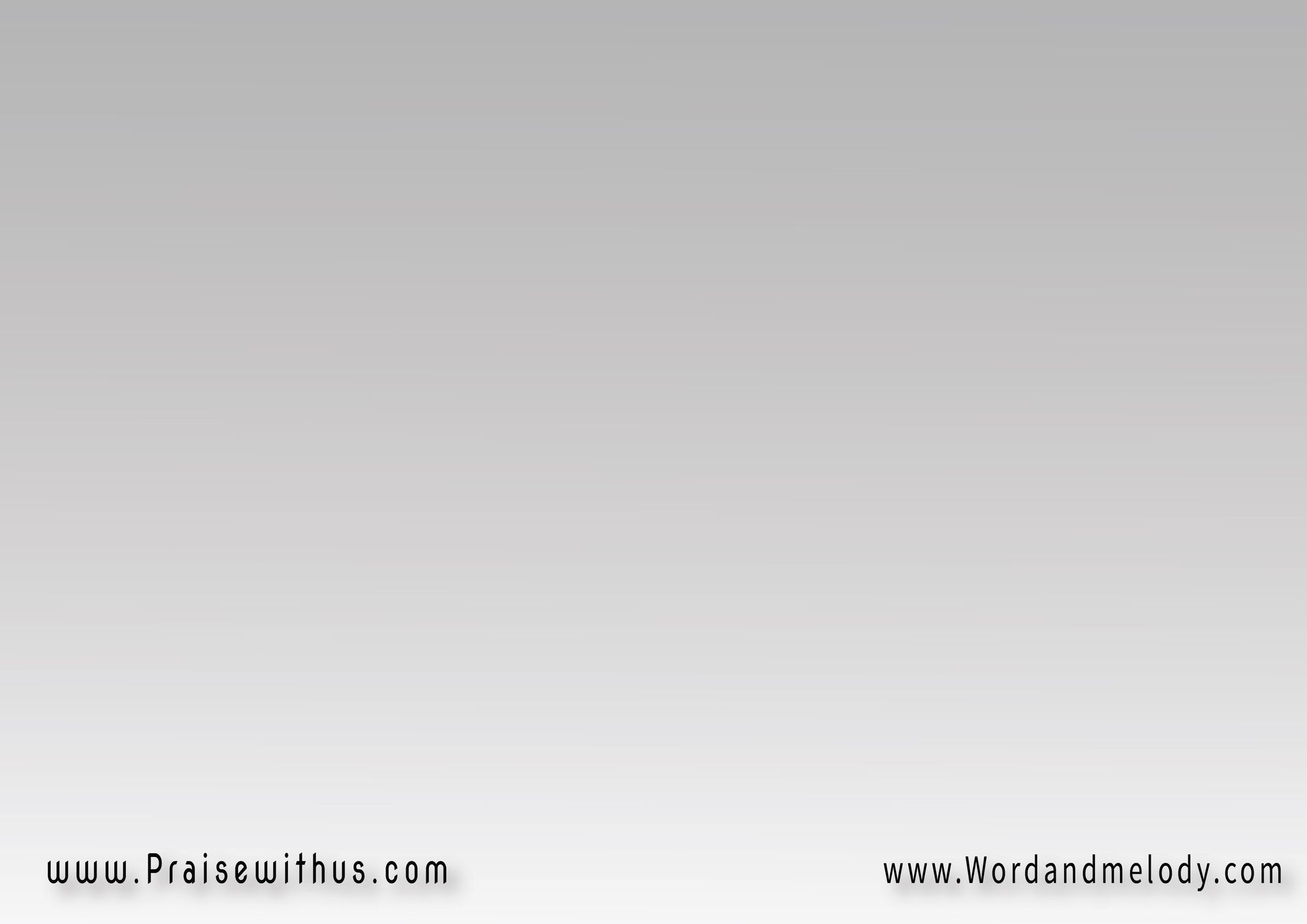 القرار: 
إني لرافع عيناي إلى السماء
ويداي ممدودتان إليك يارب العلى
إسمع صلاتي وأستجب دعاي
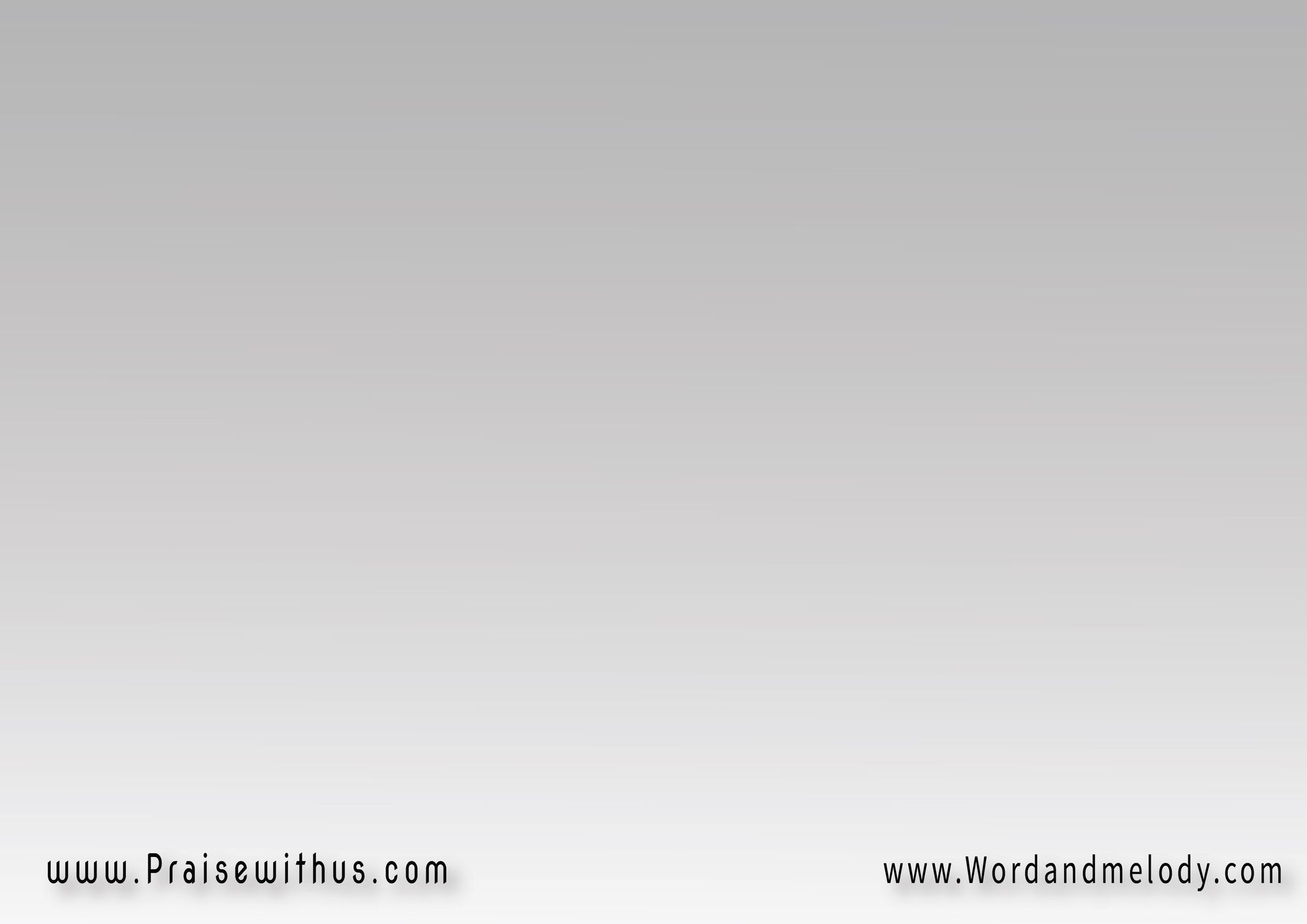 2- آتي إليك في هيكل قدسك
وأجثوا خاشعاً أمام عرش مجدك
إسمع صلاتي وأستجب دعاي
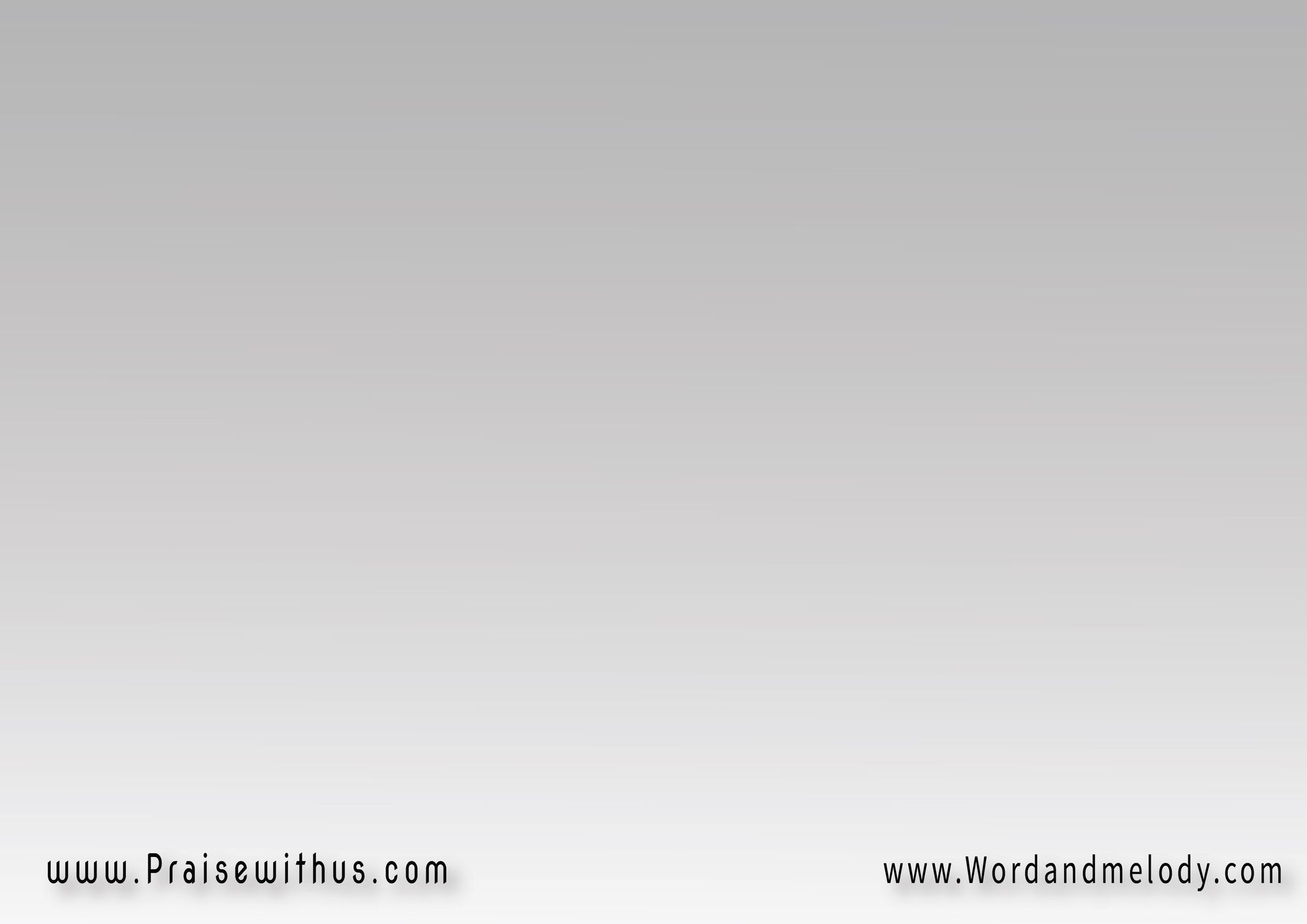 القرار: 
إني لرافع عيناي إلى السماء
ويداي ممدودتان إليك يارب العلى
إسمع صلاتي وأستجب دعاي
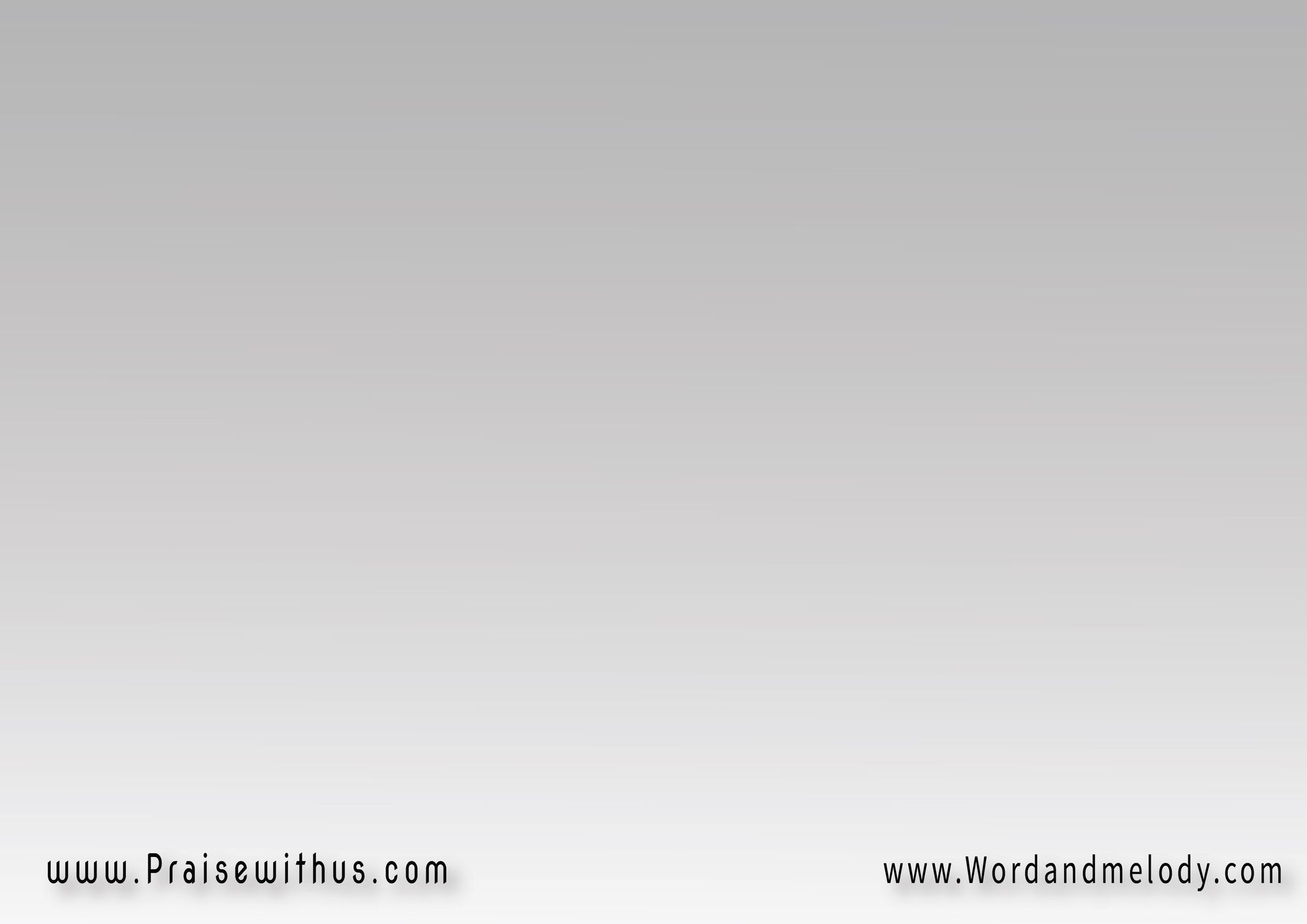 3- ربي يسوعي يارب صخرتي
عزي وترسي عليك أتكل قلبي
إسمع صلاتي وأستجب دعاي
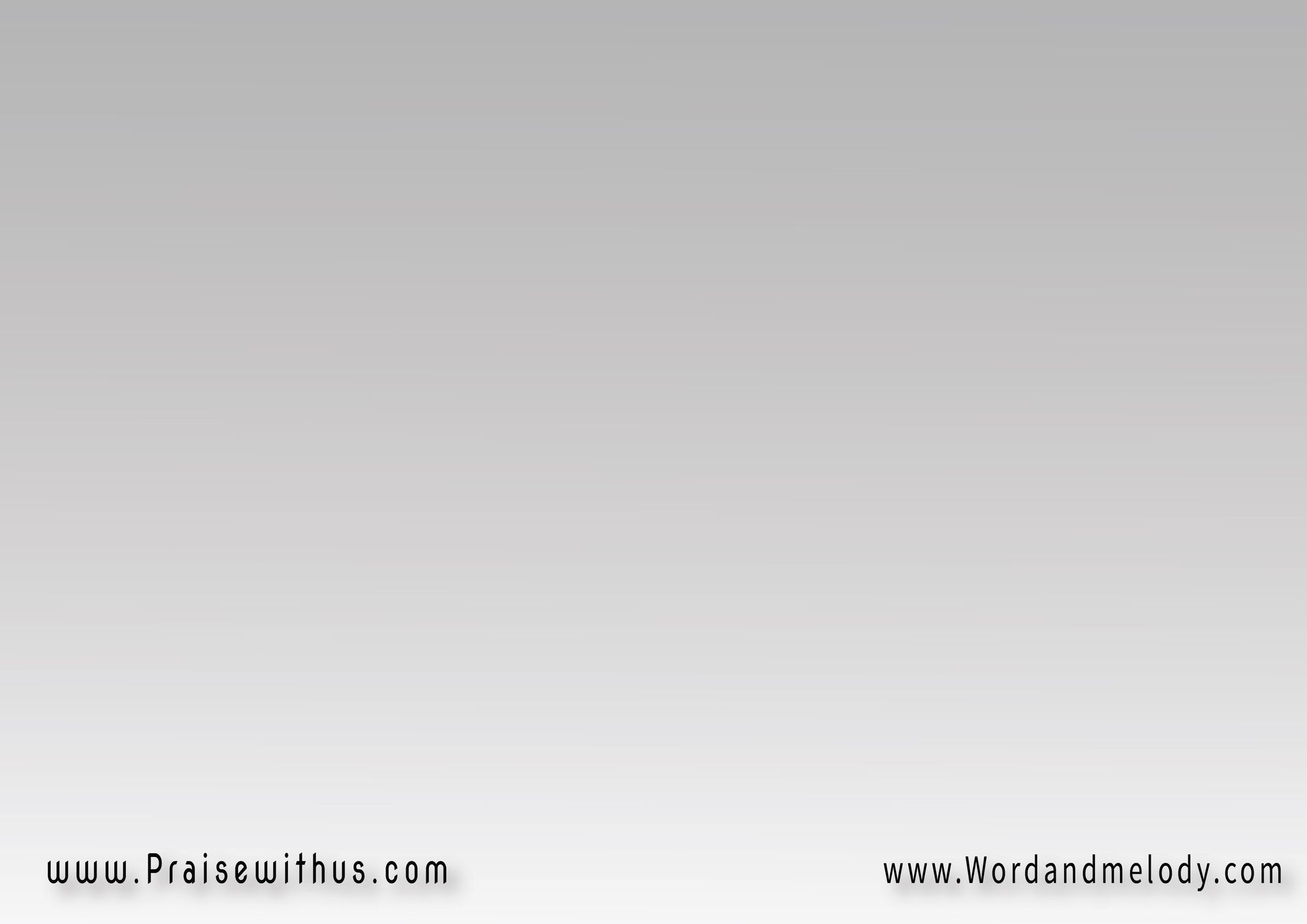 القرار: 
إني لرافع عيناي إلى السماء
ويداي ممدودتان إليك يارب العلى
إسمع صلاتي وأستجب دعاي
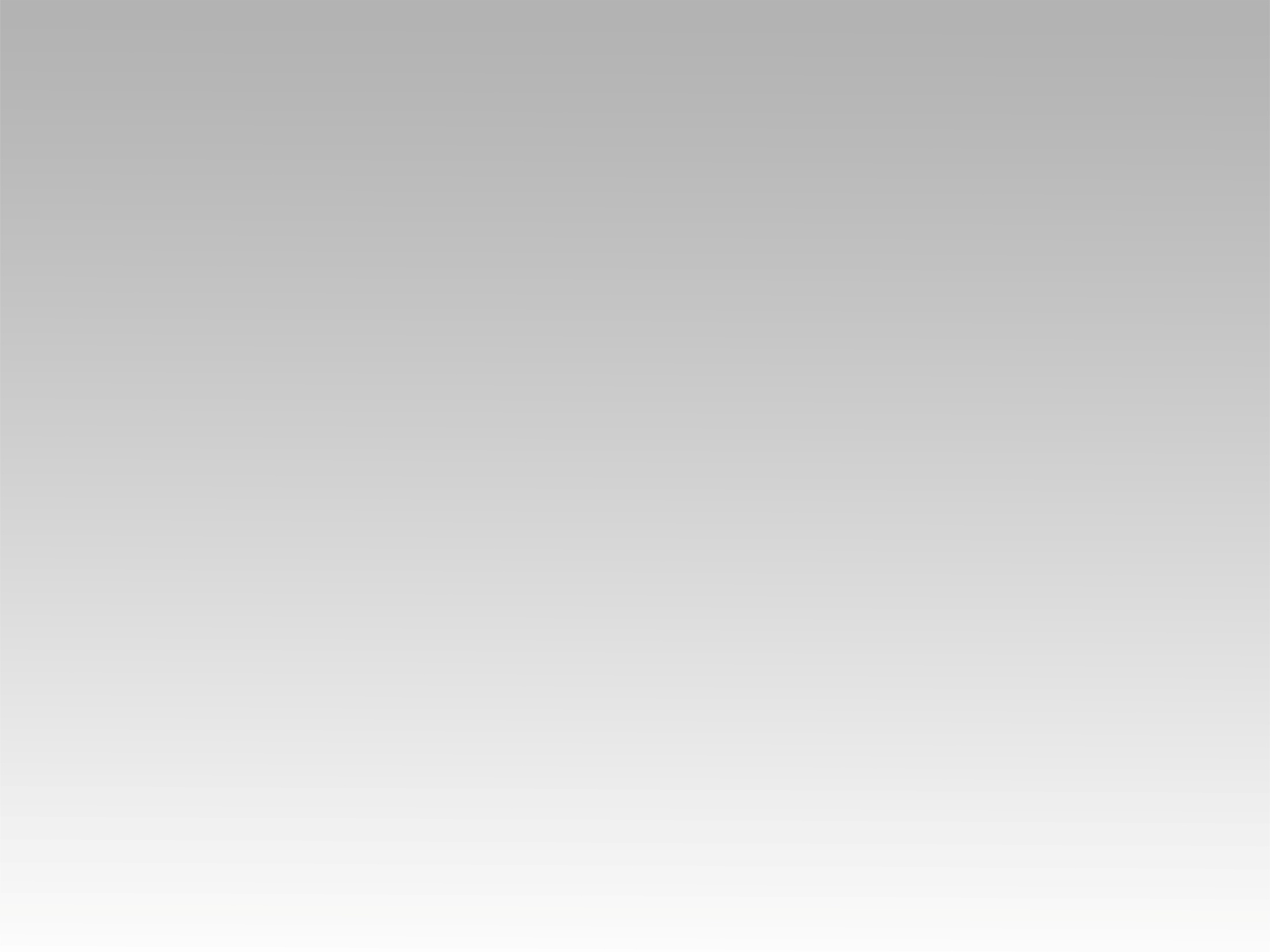 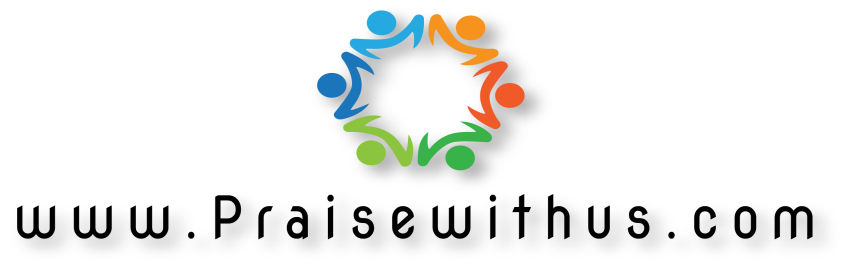